Pick a triangle & discuss the questions within it with the person next to you.
What does a hospital corridor…
Look like?
Smell like?
Sound like?
How can dreams . . .

Look?
Sound?
Be structured?
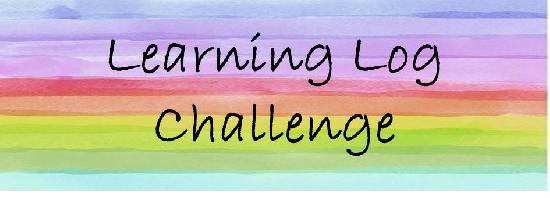 Tick
Tock
You have been given new WWWs and an EBI based on your performance and conduct last lesson (P2 of your Learning Logs). Respond to them using the guidance below:

For WWWs: 	Write what you think you did effectively last 			lesson to deserve the sticker you have been given. 		Be specific!

For EBIs: 	Write specifically what you need to do to 			improve the skills that relate to your 				coloured sticker. 


Listen to an example…
CHALLENGE: 
Use adjectives in your answer.
[Speaker Notes: Click on the timer in PP mode to start it.]
Learning Objective

We will explore the use of dramatic techniques in order to create non-naturalistic drama.
Stephen Lawrence
On the night of 22nd April 1993, Stephen was stabbed to a depth of about five inches on both sides of the front of his body, to the chest and arm. Both stab wounds severed major arteries.

He was taken to Brook Hospital.
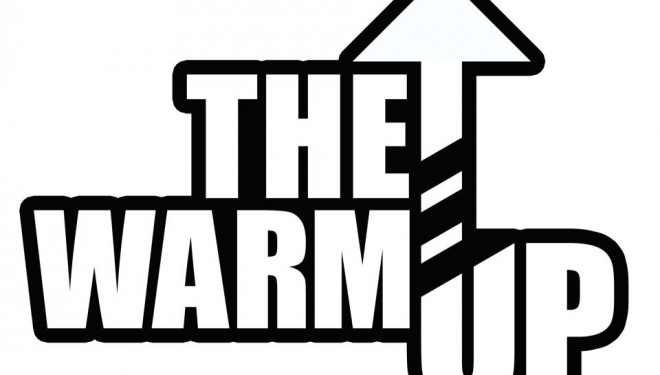 Spontaneous Improvisation
Groups of three: 
Parents arrive a hospital and see Duwayne (Stephen’s friend).

Consider:
How do they react?  Did they like Duwayne?  Do they think he could have helped?
Solo Work
SUCCESS CRITERIA

ALL: Create clear characters with depth and detail.

MOST: Create a scene that is sensitive to the characters and given circumstances.

SOME: Use drama strategies and other techniques to create non-naturalistic scene.
This activity can help us to achieve these parts of the success criteria
Sit in a space by yourself 
and close your eyes.
- Imagine you are one of the Lawrences or Duwayne
- And that you are at the hospital 
- Visualise your surroundings. What are the walls like? What is the furniture like?
- What can you see?    Hear?    Smell?    Feel?

Now imagine your emotional state:
Nothing seems real – everything is a blur, dreamlike.
Get into your groups.
Groups
Archie
Sheyne
Evie
Nathaniel
Lucy
Demi
Shaun
Cam’ron
Grace
James
Sophie
Kurt 
George
Maisie
Georgia
Ellie
Zoe
Mary
Ed Mas
Harry
Steph
Rory
Jake
Ed Mar
Jaunti
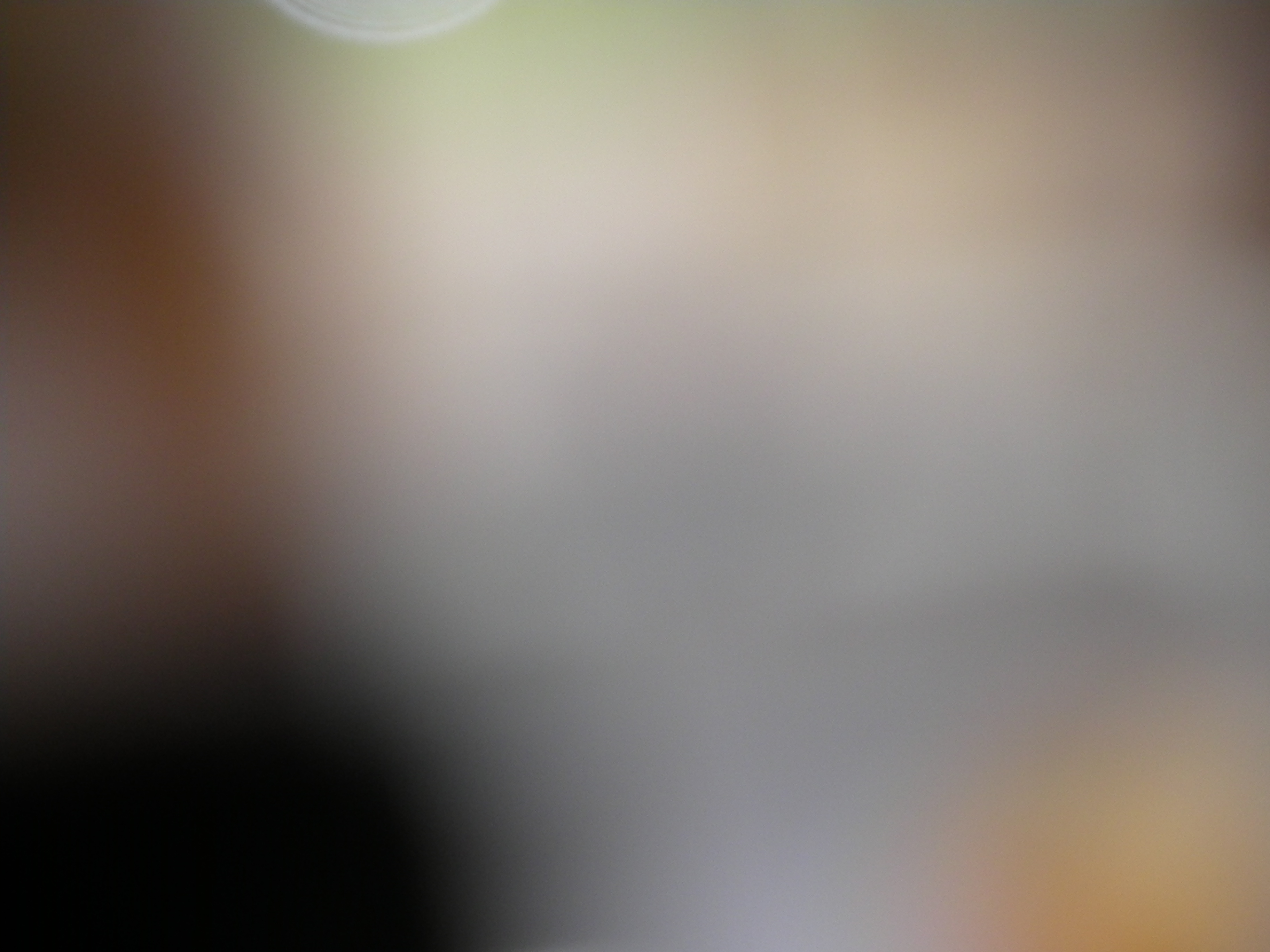 SUCCESS CRITERIA

ALL: Create clear characters with depth and detail.

MOST: Create a scene that is sensitive to the characters and given circumstances.

SOME: Use drama strategies and other techniques to create non-naturalistic scene.
Non-Naturalistic Drama
Create a non-naturalistic scene to represent the minds of the Lawrences or Duwayne in the hospital;
They know there’ll be bad news, the waiting time is like a nightmare;

Only one person can be ‘real’ – one of the Lawrences   
      or Duwayne.
What drama strategies  could you use to show what’s going round the characters’ minds?
What other non-naturalistic techniques could you use?
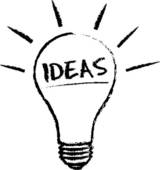 You could…

See the doctors shaking their heads and walking towards you (repeated / synchronised movement)

Use Physical Theatre (to create the hospital walls, medical instruments etc)

Add sounds (sound collage), repeat words (word collage) and use sound effects.
Performances
SUCCESS CRITERIA

ALL: Create clear characters with depth and detail.

MOST: Create a scene that is sensitive to the characters and given circumstances.

SOME: Use drama strategies and other techniques to create non-naturalistic scene.
Observe the other groups
and consider:
What makes their pieces look and sound effective?

- How can your observations help you to improve you own future performances?
Review
3 minutes
What was your EBI? How did you make progress towards achieving it?
How specifically will you aim to improve next lesson?
End
Which scenes were effective and why?
How could your group have improved?
Describe the lesson in 3 words.
List 5 facts about Stephen Lawrence’s case.
How were techniques used to convey the emotions of the Lawrences / Duwayne?
[Speaker Notes: Choose from the following ways to use this slide: 
Pupils try to answer as many of the questions as they can in pairs. Teacher asks them to share their responses once the timer stops. 
Pairs pick one or two questions to discuss in as much detail as they can in the 3 minute time allowance. Teacher invites them to share their responses.]
Home Learning
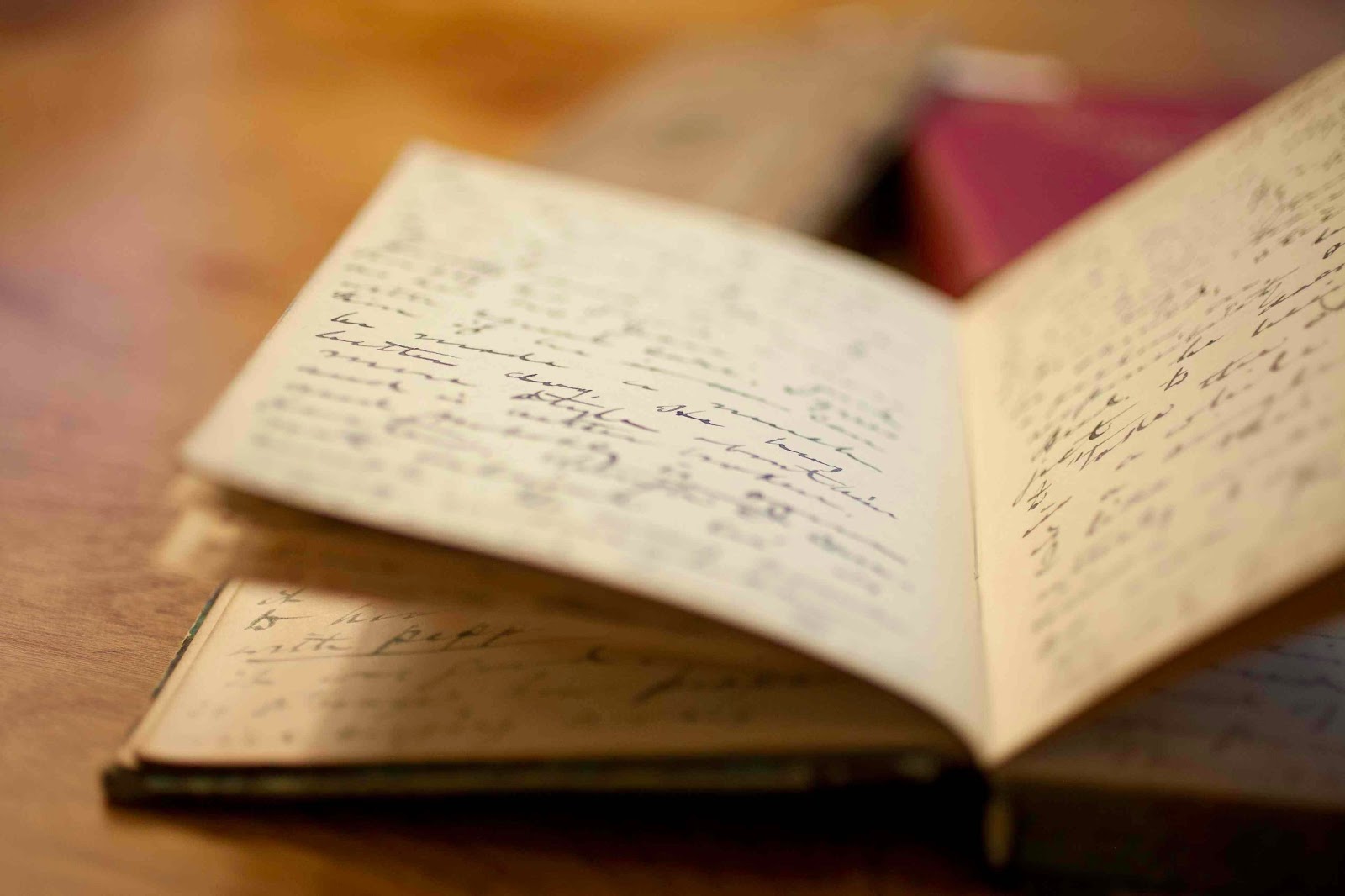 Write a diary entry for the day 
at the hospital from the perspective of:

Duwayne 
Neville Lawrence
Doreen Lawrence


Your diary entry must be 
neatly presented!!
Help: 
Make a list of adjectives to describe each of the senses. Use your ideas in your writing.

Challenge: 
Use a simile and a metaphor in your answer.